GOOD FOOD GOOD MOOD
5-14.06.2015
Erasmus + K.A.1
Schimb de tineret (Youth Exchange)
Nea Moudania, Grecia
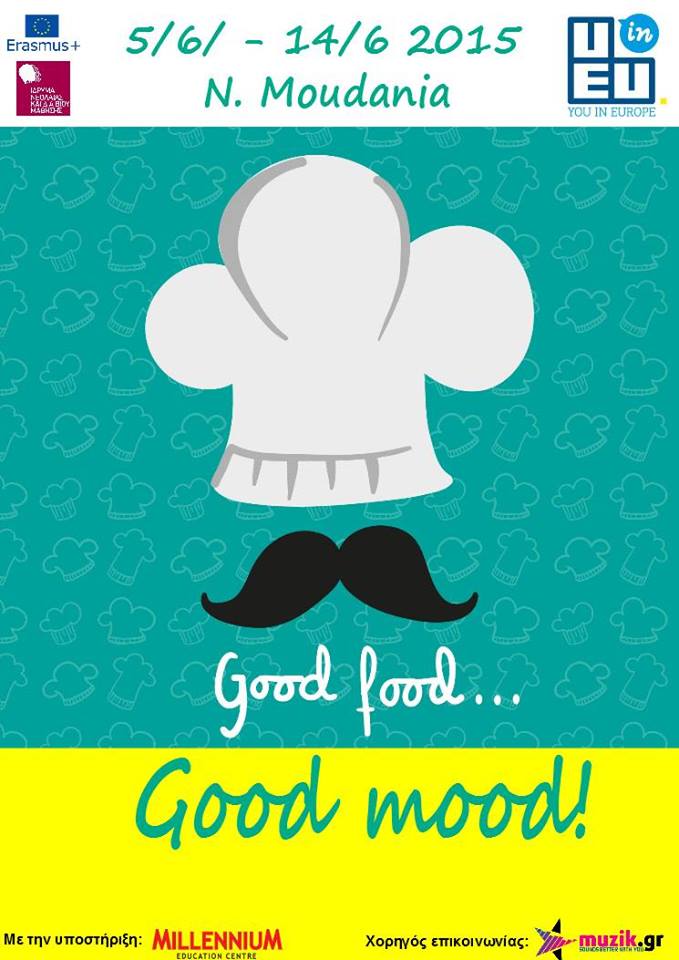 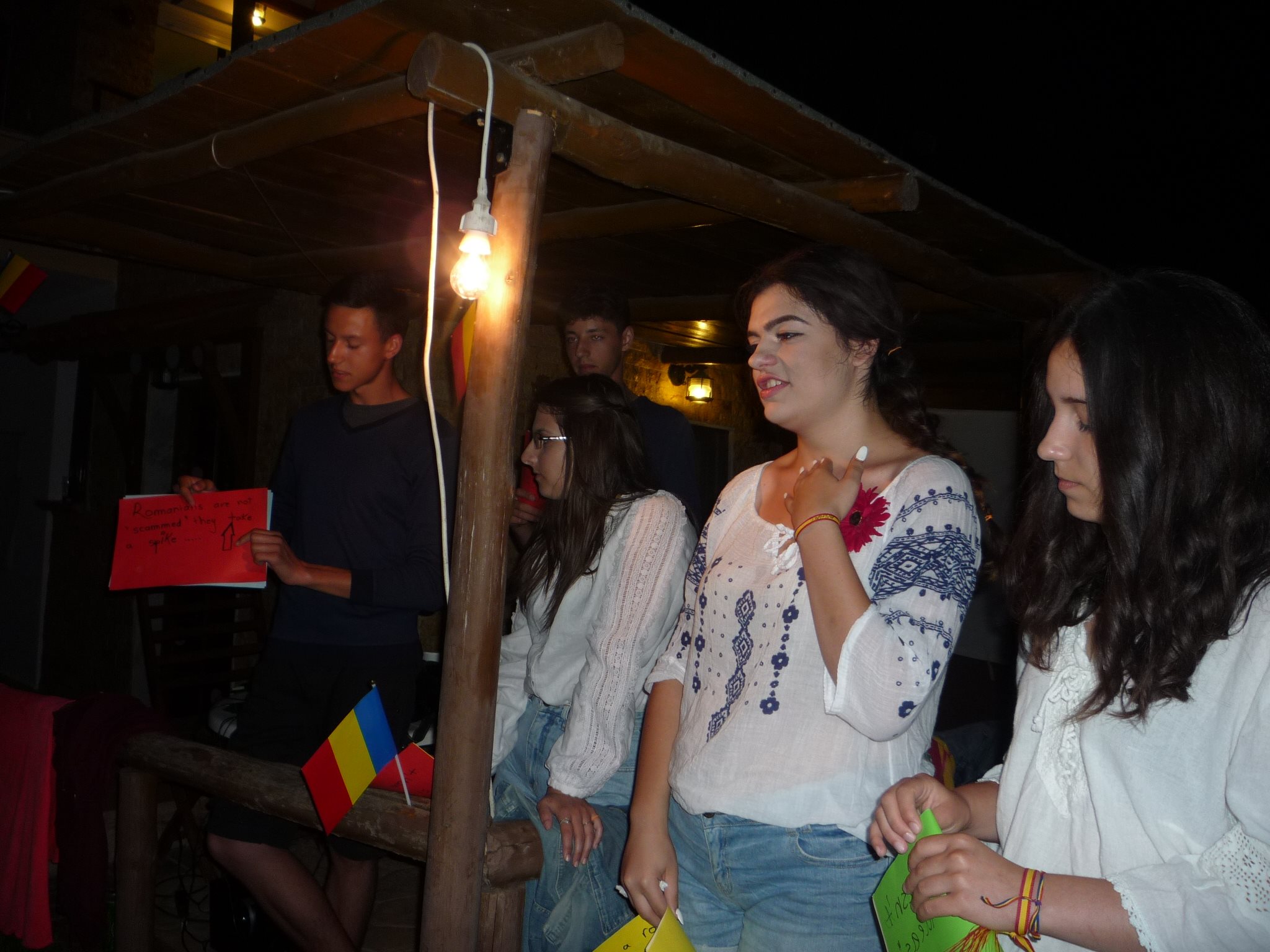 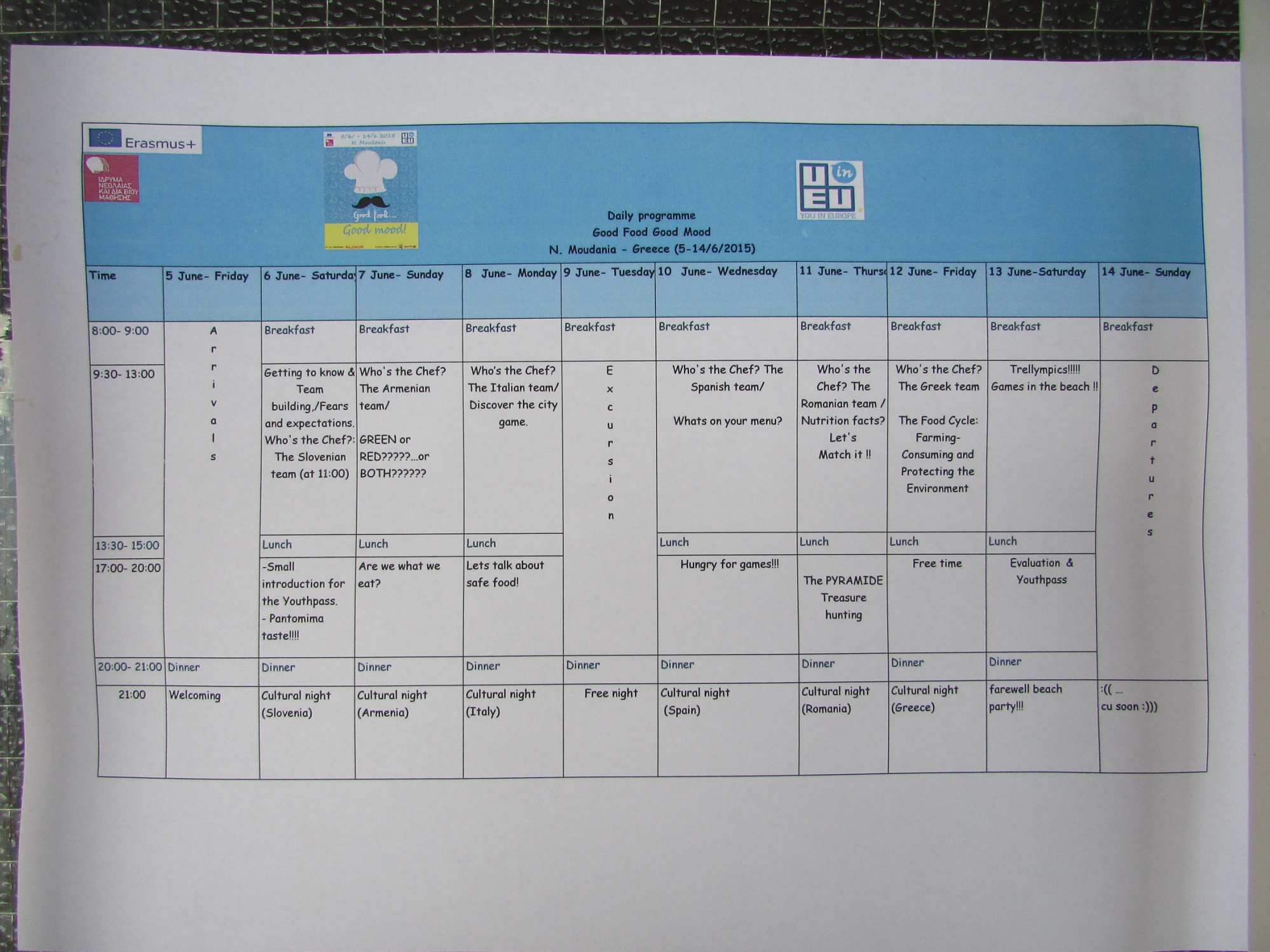 Ţări participante
Armenia
Grecia
Italia
România (prof. Lavinia Vişan, elevii Stroe Andreea, Biriş Lorena, Oprea Georgiana, Ristea Ciprian, Ristea Octavian, Liceul Teoretic “I.L.Caragiale” Moreni 
Slovenia
Spania
1 lider + 5 participanţi (17-27 ani)
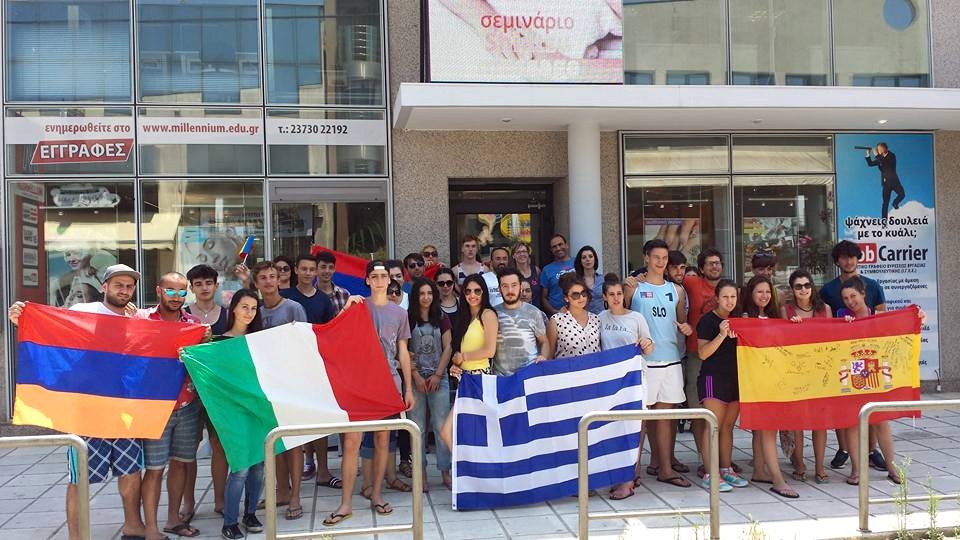 Tematică:
Acest schimb de tineret a prevăzut informare despre programul Erasmus+ şi despre Youthpass.
Temele activităţilor au fost: alegem carnea sau regimul vegetarian, recunoaşterea alimentelor,  jocuri de descoperire a oraşului şi Treasure hunting pentru a realiza piramida alimentelor, discuţii cu un nutriţionist, care ne este meniul zilnic şi ce ar trebui să consumăm, cum se realizează reciclarea alimentelor în fiecare ţară.
A avut loc şi o mini-olimpiada pe plajă.
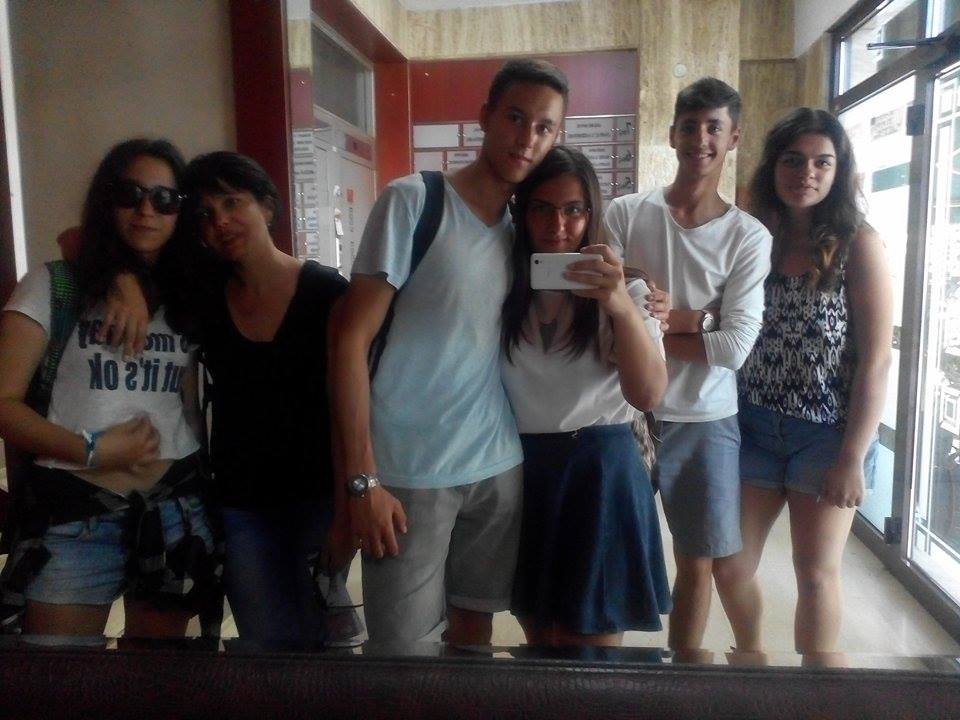 Am şi pregătit mâncare pentru toţi participanţii:mămăligă cu brânză de burduf şi ciorbă de perişoare
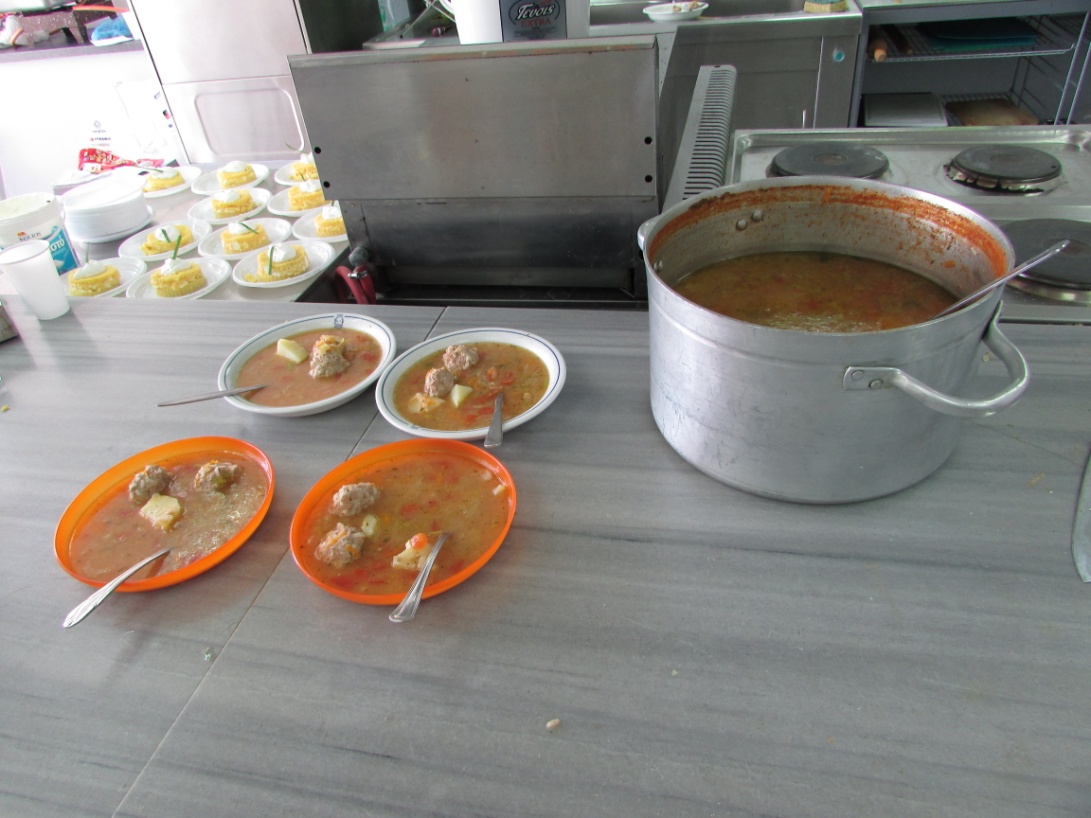 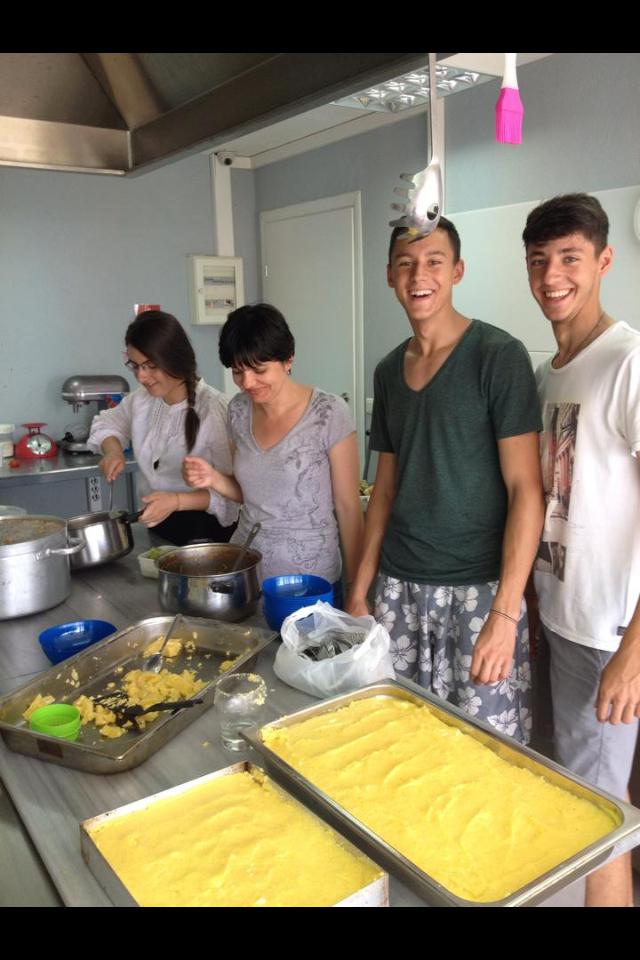 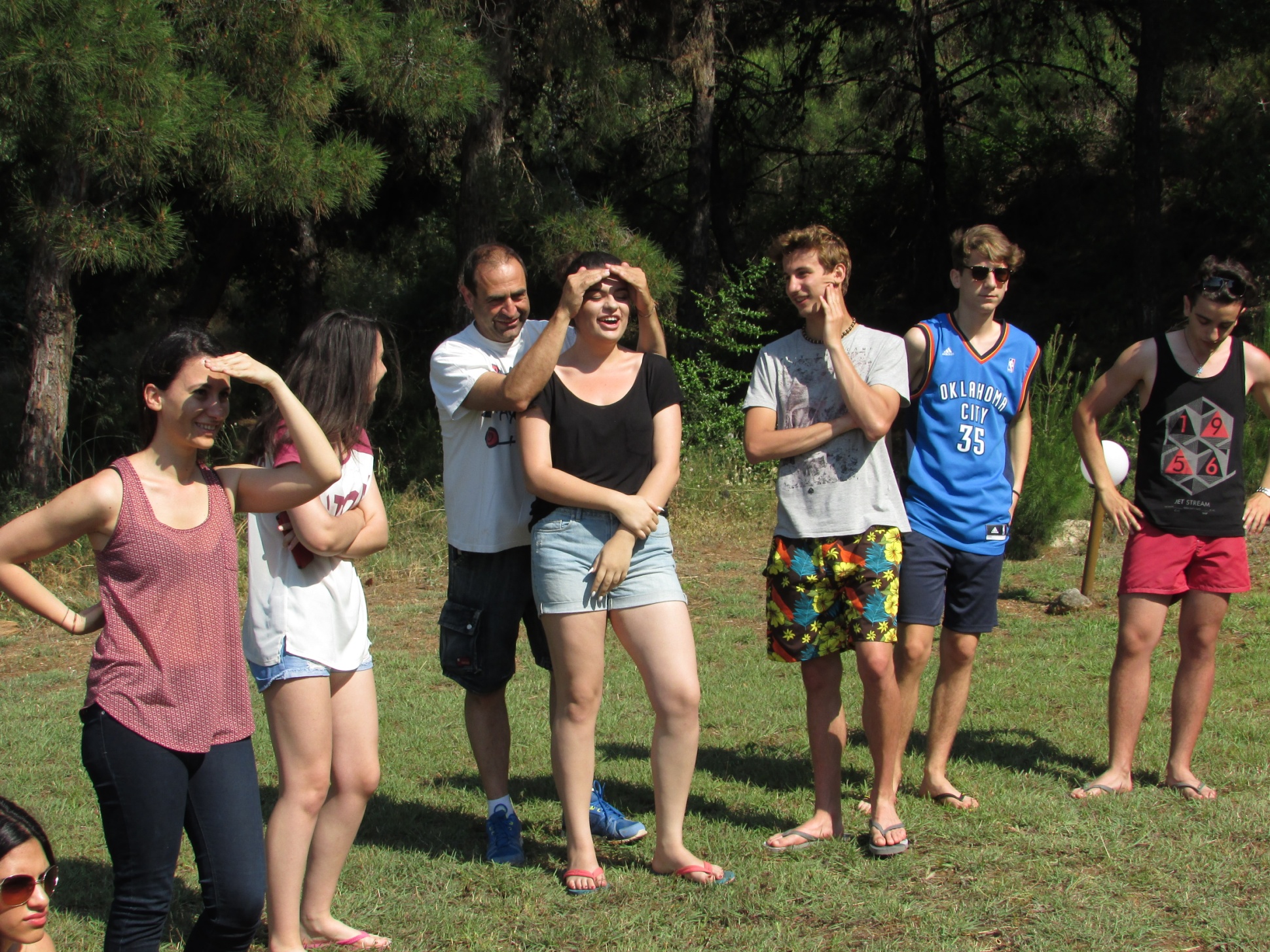 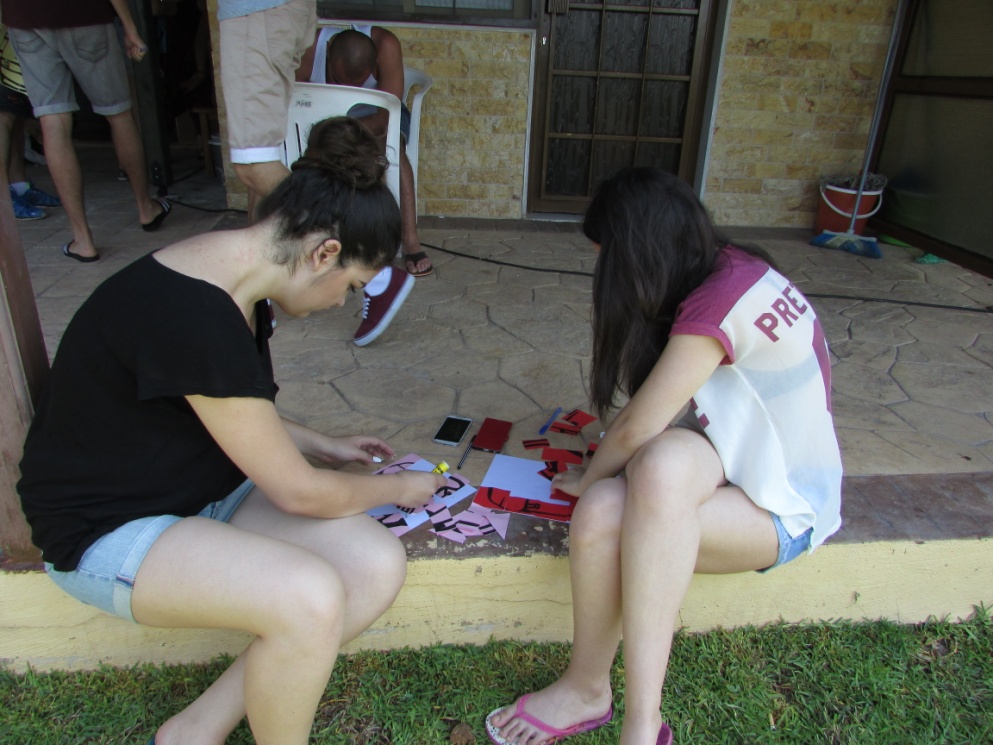 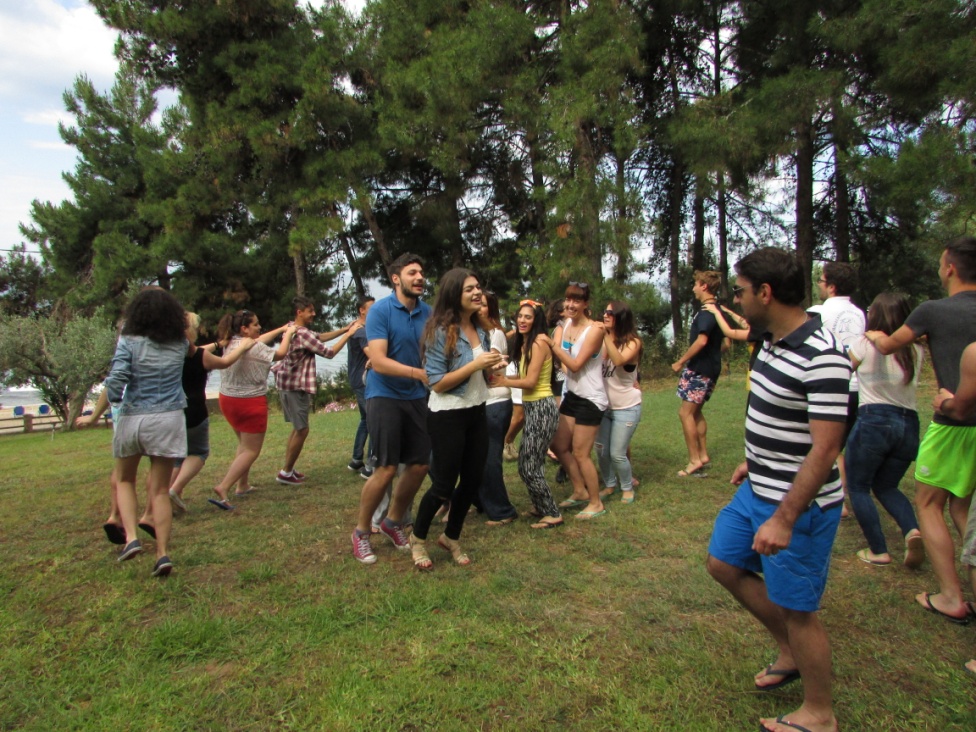 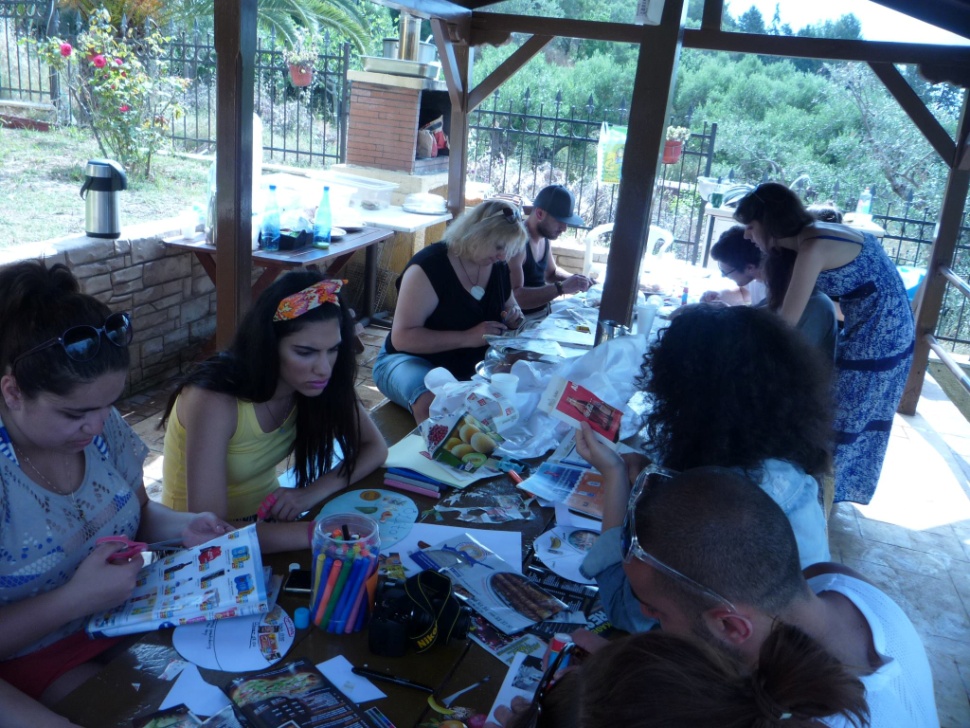 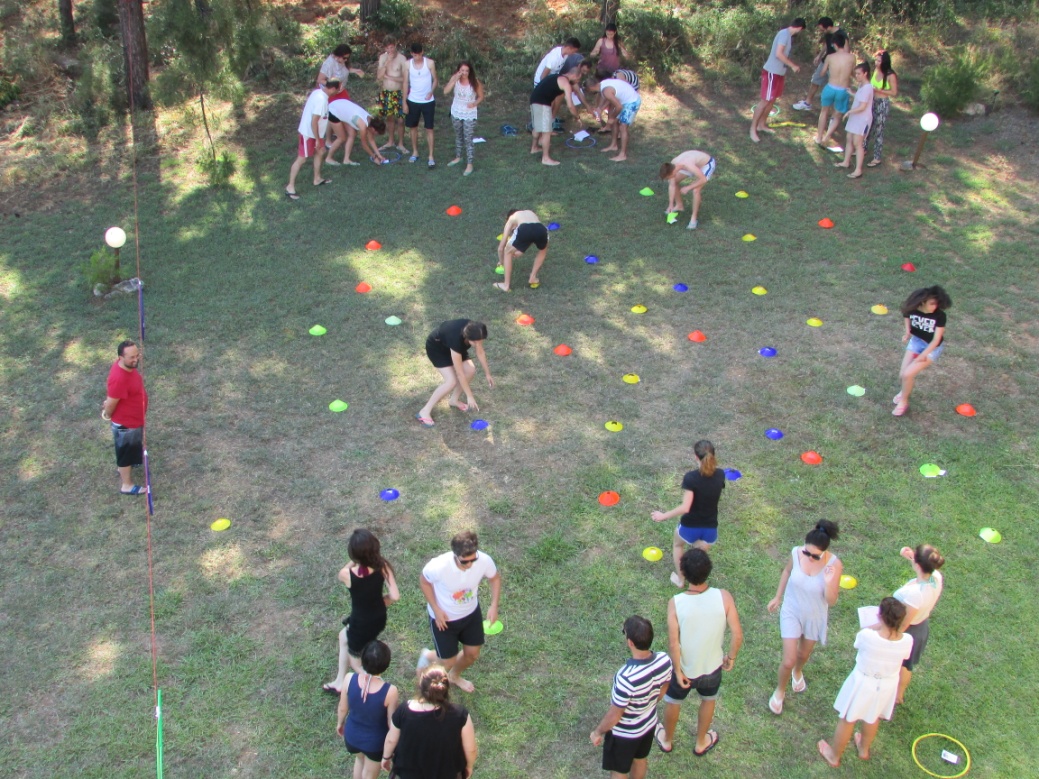 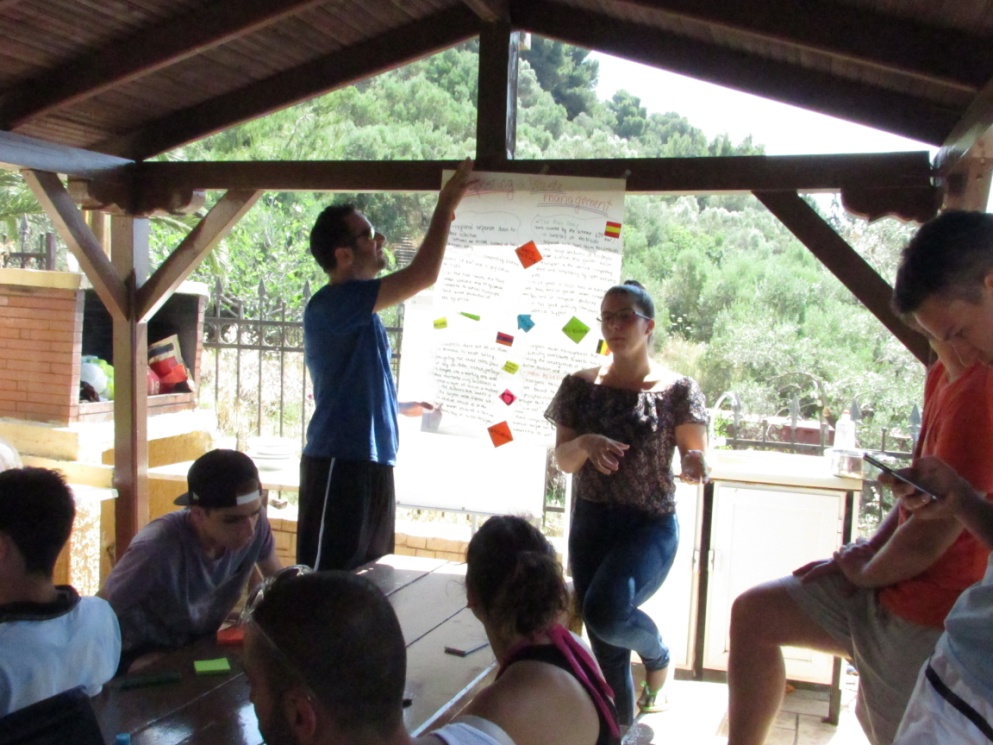 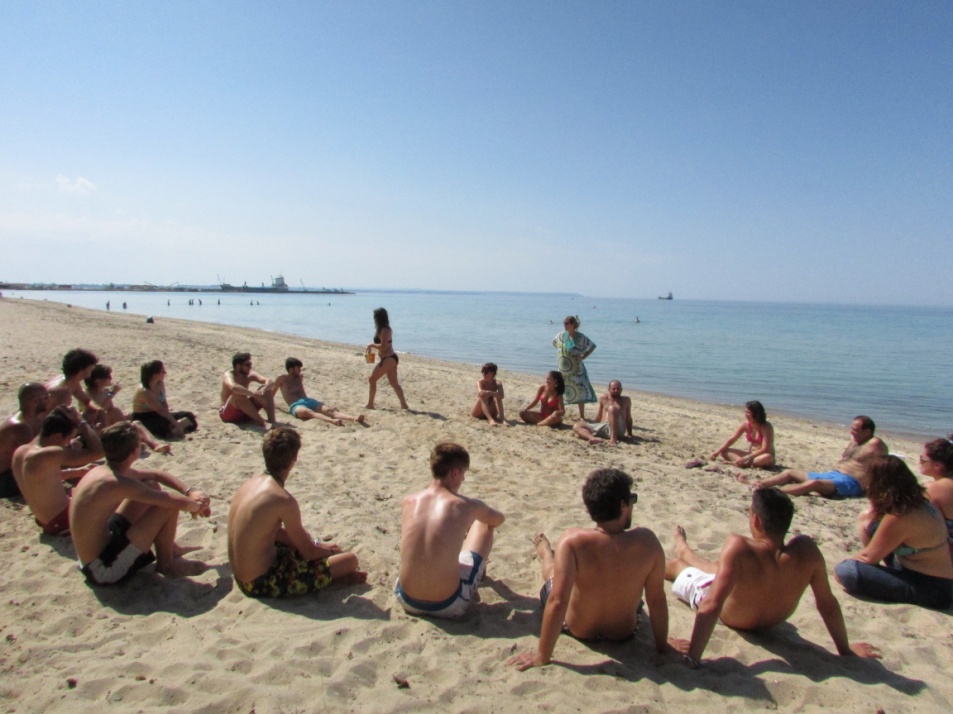